Sebeobrana žen
SEBS, Sebeobrana specifických skupin
Specifika
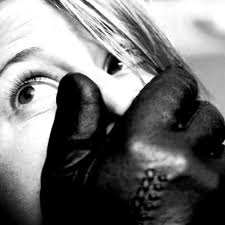 Zábrany x latentní agresivita
Tělesná stavba: proti mužům jsou ženy ve fyzické nevýhodě (nižší hmotnost a svalová hmota i síla). 
Specifické motivy útoku: sexuální, loupež, pomsta. 
Organizace výuky: v kurzech sebeobrany žen cvičí studentky s figuranty. Zásadní význam mají modelové situace v tělocvičně, prostorách budov i ve venkovních prostorách, ve kterých ženy čelí řízenému útoku figuranta (muže).
Fáze
Prevence (prekoflikt)
Komunikace
Fyzická obrana (konflikt)
Co dál? (post konflikt)
Prevence
Ovlivnění viktimnosti (produkce, výběr osob a místa, preventivní opatření…)
Připravenost – ostražitost
Nonverbální komunikace
…
Psychická obrana - komunikace
Submisivita x asertivita x agresivita
Komunikační strategie
Lsti, výmluvy, předstírání
Nonverbální komunikace
Často vybavenější i vynalézavější než muži
je důležité i komunikační strategie procvičovat a v modelech upevňovat (latentní agresivita)
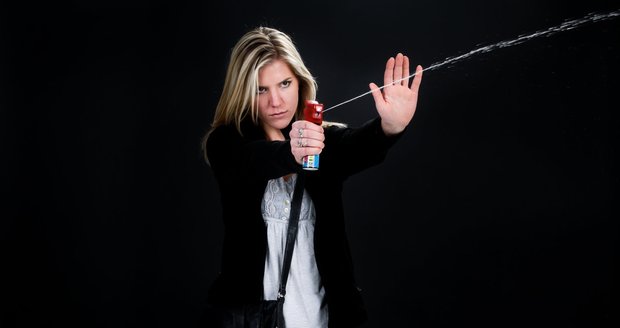 Fyzická obrana
Jednoduché techniky bez použití velké síly
Velké svalové skupiny
Páky max. na malé klouby
Útoky na citlivá  místa útočníka
Prevence zranění (otevřená dlaň)
Útěky
Zvyšování fyzické kondice a obratnosti
Improvizované zbraně
Obranné prostředky
Útěk
Co potom?
Vyhledání bezpečí
Sebekontrola vyhledání lékařské pomoci
Oznámení TČ
Péče odborníků
Jednorázový TČ x domácí násilí
Literatura
Al Marrewa (2002). Nenechte si ubližovat. Praha: Portál.
Čírtková, L. (2014). Viktimologie pro forenzní praxi. Praha: Portál
Fojtík, I. (1994). Sebeobrana ženy. Praha: Olympia.
Novák, M. (ed) (2007). Jujutsu: více než sebeobrana : komplexní příprava, aplikace technik, sebeobrana ženy. Praha: Grada.
Rollová, K. (2005). Staňte se svým bodyuardem. Praha: Albatros.
Rýč, B. & Petrů, V. (2010). Sebeobrana pro ženy. Praha: Grada.
Smit, S. (1999). The South African woman´s guide to Self-Defence. Cape Town: Struik
Wright-Martell, C. (2011). Knack Self-defense for Women. Guilford: Morris Book
…